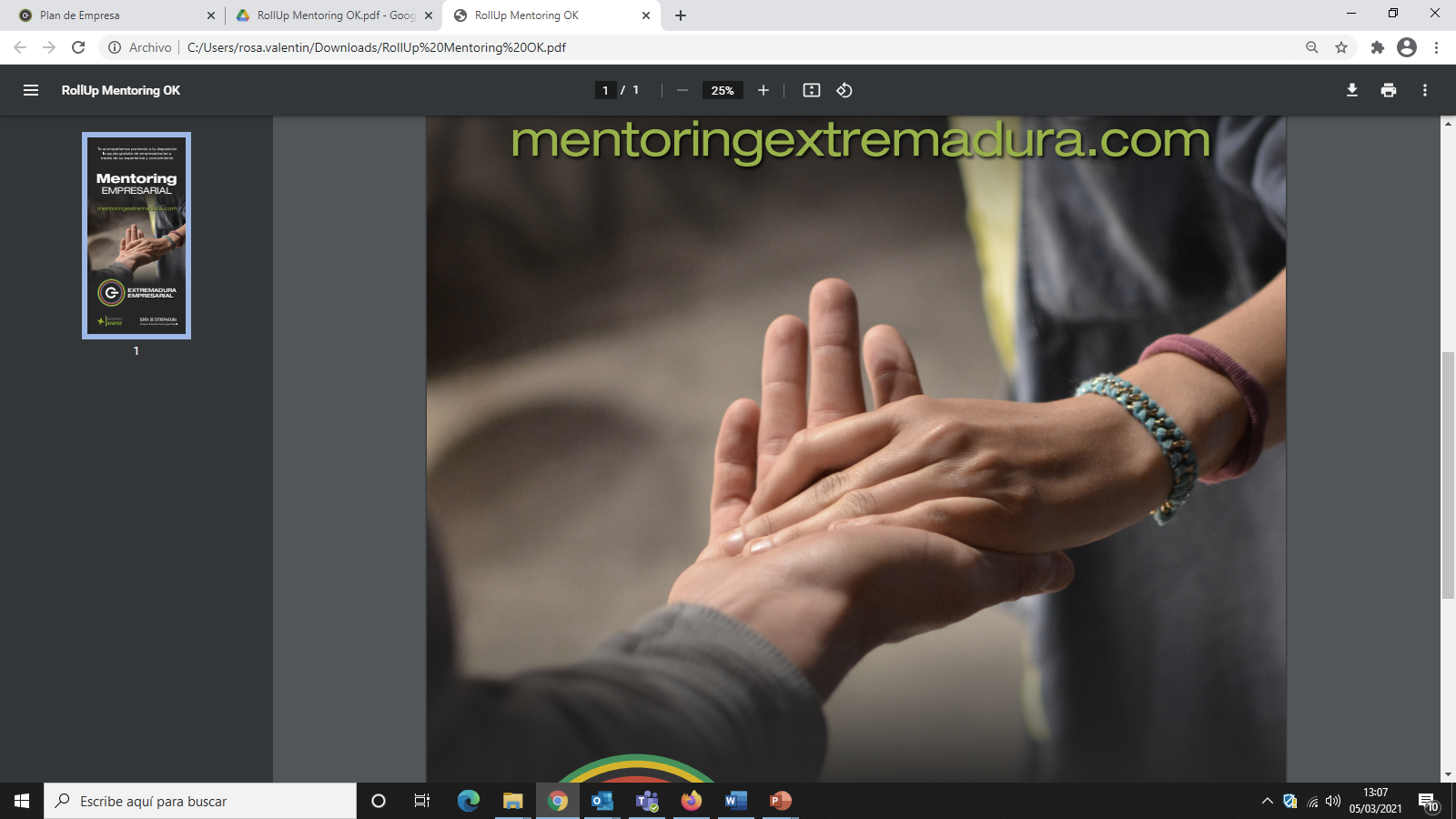 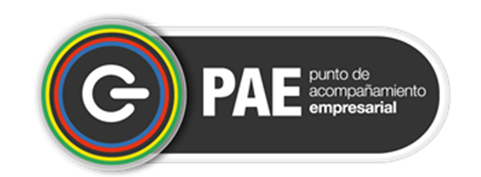 Red de Mentoring Empresarial de Extremadura
SEMANA DEL MENTORING 2022
CONOCE EL PROGRAMA A TRAVÉS DE LA EXPERIENCIA DE SUS PARTICIPANTES.
3 al 7 de OCTUBRE
09:00 h
RED PAE
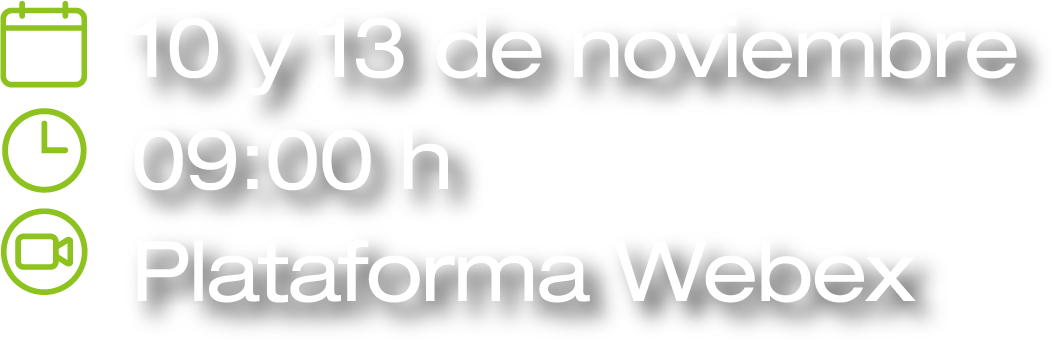 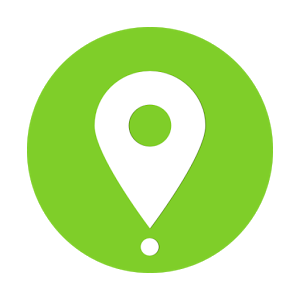 TE ESPERAMOS EN TU PAE DE REFERENCIA
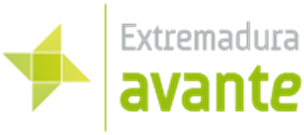 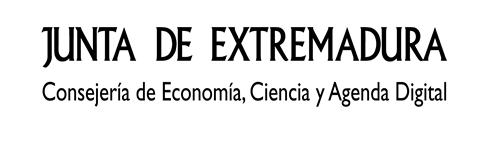 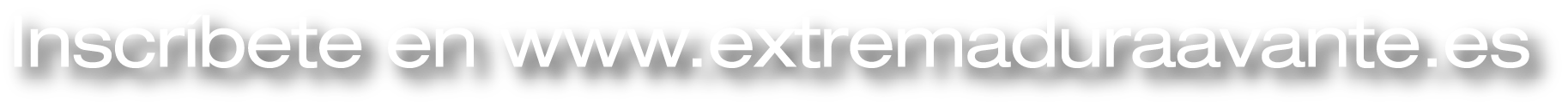